TÍTULO
I Encuentro de Investigación y Extensión en Ciencias Médicas del Litoral 
9 de octubre de 2024 | Santa Fe, Argentina 
Facultad de Ciencias Médicas, Universidad Nacional del Litoral
INTRODUCCIÓN
Lorem ipsum dolor sit amet, consectetuer adipiscing elit, sed diam nonummy nibh euismod tincidunt ut laoreet dolore magna aliquam erat volutpat. Ut wisi enim ad minim veniam, quis nostrud exerci. Objetivo:  tation ullamcorper suscipit lobortis nisl ut aliquip ex ea commodo consequat. 

MATERIALES Y MÉTODOS 
Duis autem vel eum iriure dolor in hendrerit in vulputate velit esse molestie consequat, vel illum dolore eu feugiat nulla facilisis at vero eros et accumsan et iusto odio dignissim qui blandit praesent luptatum zzril delenit augue.
RESULTADOS O INDICADORES
Lorem ipsum dolor sit amet, consectetuer adipiscing elit, sed diam nonummy nibh euismod tincidunt ut laoreet dolore magna aliquam erat volutpat. Lorem ipsum dolor sit amet, consectetuer adipiscing elit, sed diam.
Tabla No. Título o descripción de tabla.







CONCLUSIÓN (OPCIONAL)
Ut wisi enim ad minim veniam, quis nostrud exerci tation ullamcorper suscipit lobortis nisl ut aliquip ex ea commodo consequat. Duis autem vel eum iriure dolor in hendrerit in vulputate velit esse molestie consequat.
Rol del expositor:                                                                           Proyecto/año de convocatoria/financiador:
correo1@hotmail.com
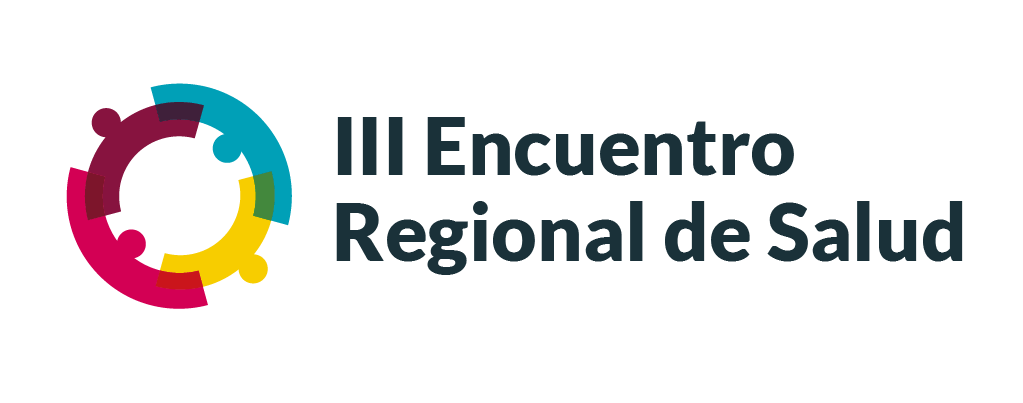 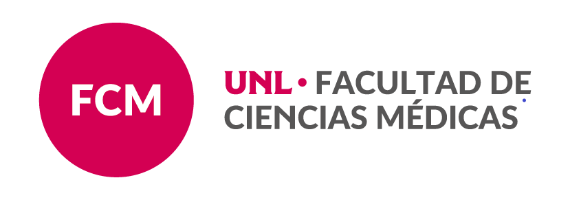 TÍTULO
I Encuentro de Investigación y Extensión en Ciencias Médicas del Litoral 
9 de octubre de 2024 | Santa Fe, Argentina 
Facultad de Ciencias Médicas, Universidad Nacional del Litoral
INTRODUCCIÓN
Lorem ipsum dolor sit amet, consectetuer adipiscing elit, sed diam nonummy nibh euismod tincidunt ut laoreet dolore magna aliquam erat volutpat. Ut wisi enim ad minim veniam, quis nostrud exerci. Objetivo:  tation ullamcorper suscipit lobortis nisl ut aliquip ex ea commodo consequat. 


MATERIALES Y MÉTODOS
Duis autem vel eum iriure dolor in hendrerit in vulputate velit esse molestie consequat, vel illum dolore eu feugiat nulla facilisis at vero eros et accumsan et iusto odio dignissim qui blandit praesent luptatum zzril delenit augue.
RESULTADOS O INDICADORES 
Lorem ipsum dolor sit amet, consectetuer adipiscing elit, sed diam nonummy nibh euismod tincidunt ut laoreet dolore magna aliquam erat volutpat. Lorem ipsum dolor sit amet, consectetuer adipiscing elit, sed diam.







Figura No. Título o descripción de figura. 

CONCLUSIÓN (opcional)
Ut wisi enim ad minim veniam, quis nostrud exerci tation ullamcorper suscipit lobortis nisl ut aliquip ex ea commodo consequat. Duis autem vel eum iriure dolor in hendrerit in vulputate velit esse molestie consequat.
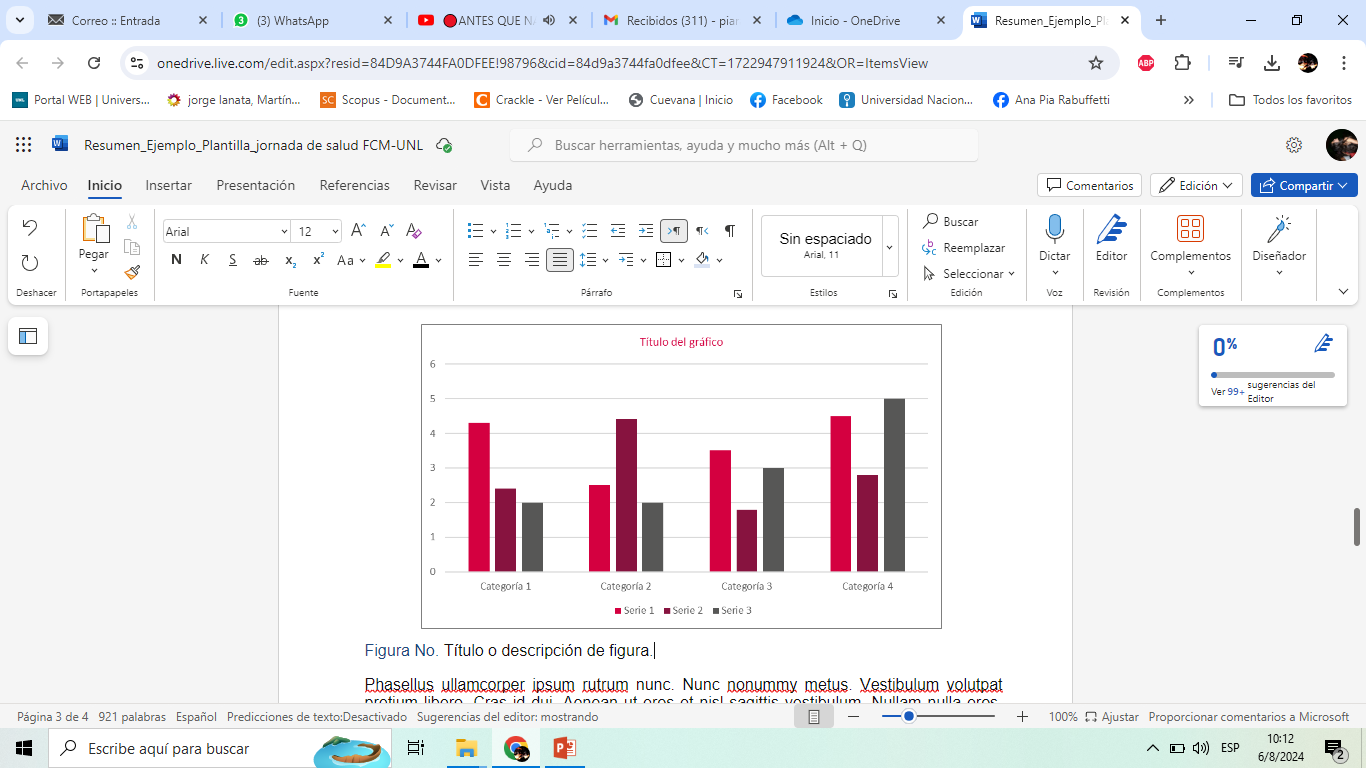 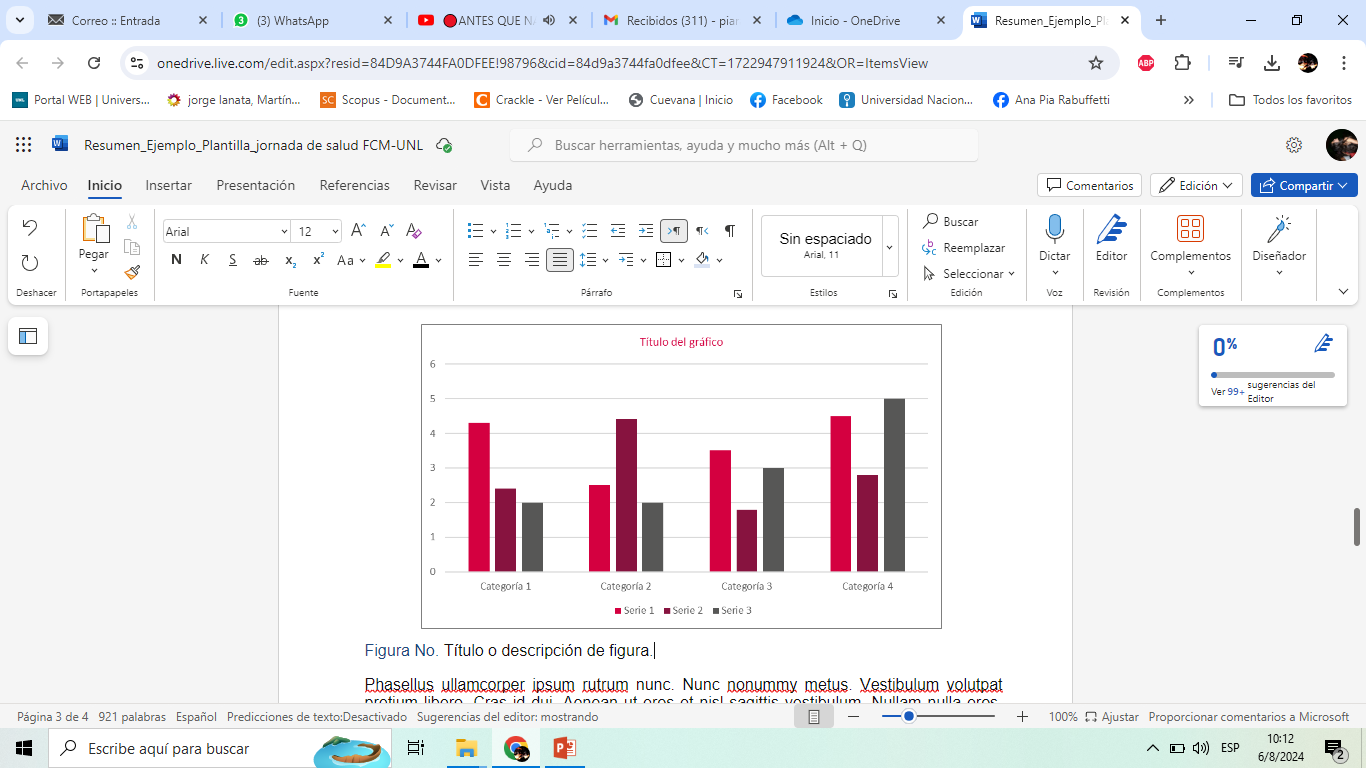 Rol del expositor:                                                                           Proyecto/año de convocatoria/financiador:
correo1@hotmail.com
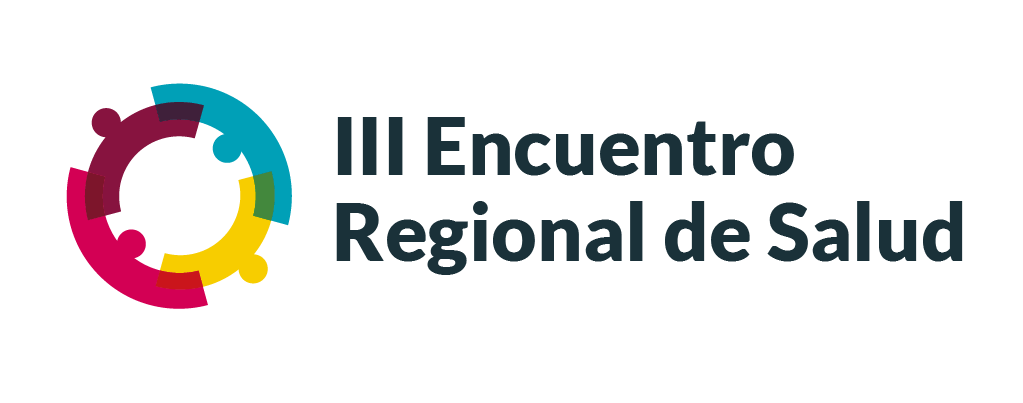 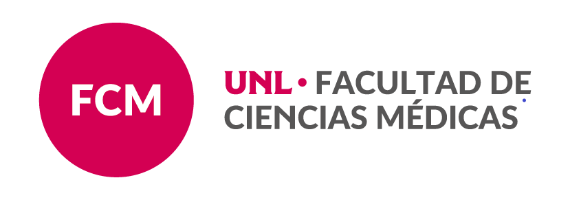 TÍTULO
INTRODUCCIÓN
Lorem ipsum dolor sit amet, consectetuer adipiscing elit, sed diam nonummy nibh euismod tincidunt ut laoreet dolore magna aliquam erat volutpat. Objetivo:  tation ullamcorper suscipit lobortis nisl ut aliquip ex ea commodo consequat. 

MATERIALES Y MÉTODOS 
Duis autem vel eum iriure dolor in hendrerit in vulputate velit esse molestie consequat, vel illum dolore eu feugiat nulla facilisis at vero eros et accumsan et iusto odio dignissim qui blandit praesent luptatum zzril delenit augue.
Dolore eu feugiat nulla facilisis at vero eros et accumsan et iusto odio dignissim qui blandit praesent luptatum zzril delenit augue.
RESULTADOS O INDICADORES 
Lorem ipsum dolor sit amet, consectetuer adipiscing elit, sed diam nonummy nibh euismod tincidunt ut laoreet dolore magna aliquam erat volutpat. Lorem ipsum dolor sit amet, consectetuer adipiscing elit, sed diam.










CONCLUSIÓN (OPCIONAL)
Ut wisi enim ad minim veniam, quis nostrud exerci tation ullamcorper suscipit lobortis nisl ut aliquip ex ea commodo consequat. Duis autem vel eum iriure dolor in hendrerit in vulputate velit esse molestie consequat.
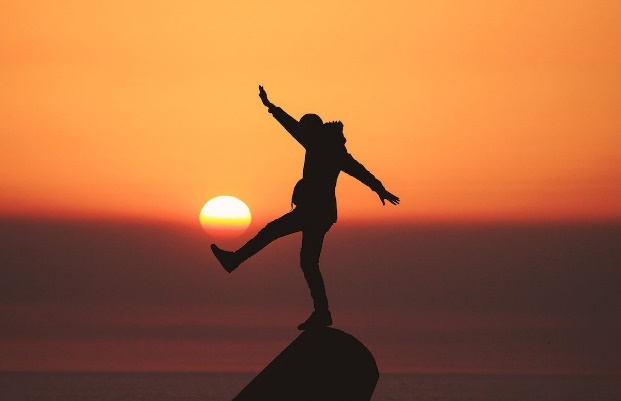 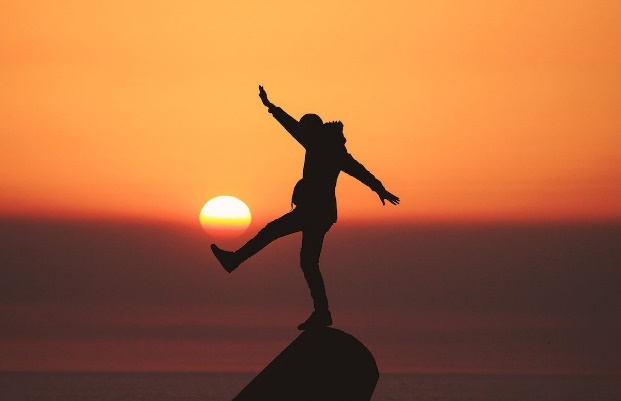 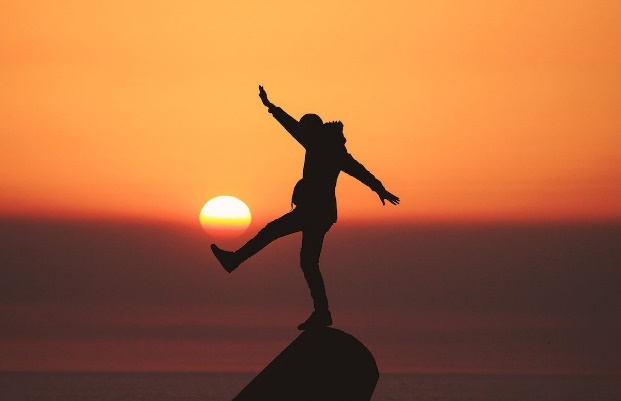 Pie de FOTO
Pie de FOTO
Pie de FOTO
Rol del expositor:                                                                           Proyecto/año de convocatoria/financiador:
correo1@hotmail.com
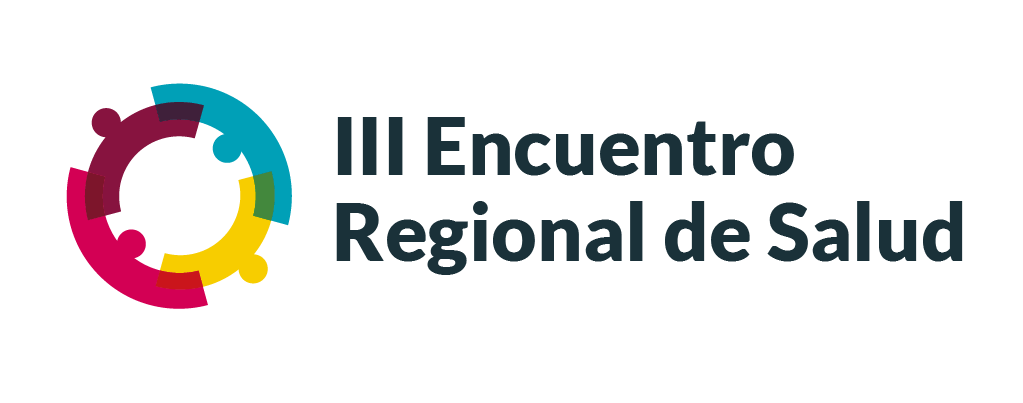 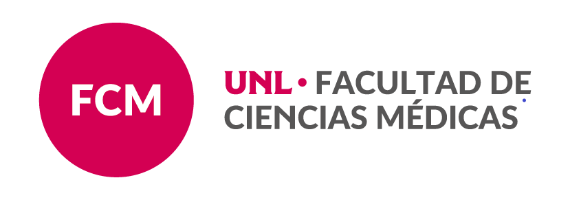